Poruchy intelektuDemence
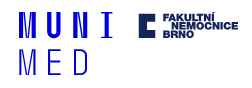 Paměť ve stáří
problémy s pamětí ve stáří všudypřítomné 
postižení tzv. novopaměti- tj. okamžité vyvolávání nových inf.- učení se (vštípivost)
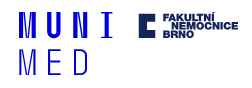 Specifika změn mozku ve stáří
V menší míře tyto změny i u kognitivně zcela normálních seniorů.

Oblast morfologická:- redukce hmoty mozku a počtu neuronů- senilní plaky a klubka neurofibril
                  
Oblast biochemická:- redukce enzymové aktivity (acetylcholin)- zejm. v hippokampu (paměť, uchovávání inf.)
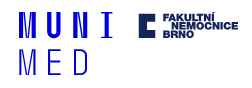 Benigní stařecká zapomnětlivost(mild cognitive impairment)
nejde o pravou poruchu paměti
lehká porucha kognitivních funkcí subjektivně pociťovaná i objektivně měřitelná
nedosahuje stupně demence
výskyt u většiny starších
působí - obavu, tíseň, strach
narušuje - pracovní aktivity seniora
špatná schopnost vyvolat si příležitostné informace a údaje, zejména detaily
může zůstat po léta stabilní nebo progredovat do demence
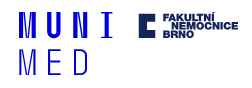 Intelektová porucha (intellectual impairment)
mozkové selhávání (brain failure):- klinický syndrom- mozek funkčně abnormální- difuzní, funkční, patologické změny- senilita, zmatenost, encefalopatie, mozková či cerebrální dysfunkce
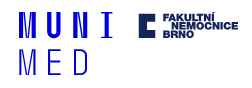 Demence
získaná globální porucha postihující paměť a nejméně jednu další oblast kognice (řeč, myšlení, orientace, poznávání, úsudek, abstrakci, učení, praxii a exekutivní funkce)
porucha nejméně 6 měsíců
zhoršuje pracovní a společenské zapojení jedince
nejprve jsou postiženy komplexní, složité činosti, v pozdější fází i základní samoobslužné úkony
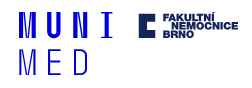 Nejčastější příčiny demence
bylo nalezeno více než 100 prokázaných příčin
Alzheimerova nemoc (50-60%)
vaskulární demence (15-30%)
demence s Lewyho tělísky (10-20%)
frontotemporální demence (etylická, poléková, při hypotyreóze, nedostatku vit. B12, terciální lues, AIDS, normotenzní hydrocefalus, subdurální hematom, Pickova choroba, Jakobovy-Creutzfeldovy nemoci, …)
Parkinsonova nemoc, Huntingtonova nemoc
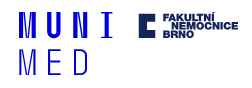 Dělení 1
atroficko – degenerativní:Alzheimerova, s přítomností Lewyho tělísek,Parkinsonově chorobě (podkorové postižení, zpomalenost), Chorea Huntington – 4.chromozom, Pickova choroba – frontotemporální demence

ischemicko –vaskulární:- multiinfarktová demence – poškozeno nejméně 15 ml mozkové tkáně, pomalý rozvoj, - vaskulární demence – vzniká rychle- Binswangerova choroba – podkorová vaskulární demence
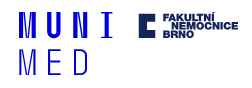 Dělení 2
symptomatické - sekundární demence:- infekční – lues, Lymská borelióza, AIDS- Creutzfeld Jacob – poškození priony - poúrazové – až apalický syndrom, pugilní- metabolické a karenční – iontový rozvrat, urémie, selhání jater, nemoc 3D  - niacin- intoxikace – alkoholová demence- hydrocefalus – narůstající tlak likvoru- endokrinní - hypotyreóza
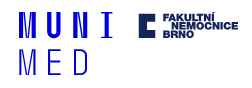 Behaviorální a psychologické příznaky demence
poruchy chování
přidružené psychotické příznaky
poruchy emotivity včetně přidružené depresivní nebo úzkostné symptomatiky
poruchy spánku či posunutí až obrácení cyklu spánek – bdění
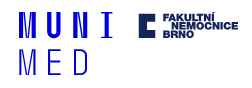 Poruchy aktivit denního života
poruchy profesních dovedností
poruchy schopnosti provádět základní životní aktivity- schopnost starat se o osobní vzhled- schopnost starat se o hygienu- oblékat a svlékat se apod.
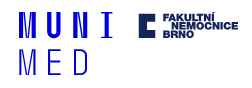 Jak rozpoznat demenci
úbytek paměti (chybění slov, nesprávné ukládání věcí, poruchy novopaměti)
pokles úsudku, myšlení, orientace v prostoru, logického uvažování, představivosti
zachováno vědomí
poruchy emocí
trvání - alespoň 6 měsíců
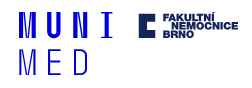 Stadia demence
mírná demence - horší zapamatování nového, ztrácení věcí, přechodná časová i prostorová dezorientace
středně těžká demence - porušení paměti ve všech složkách, neschopnost vykonávat samostatně činnost, zhoršování řečových schopností
odkázáni na péči okolí, neschopnost denní rutiny, neschopnost poznat rodinu přátele, těžké poruchy chování
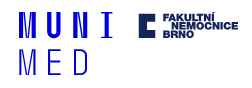 Stádia  demencepsychologický pohled
amnestická fáze - poruchy paměti – cca 4roky
behaviorální fáze - nepředvidatelné a nezodpovědné chování – cca 3 roky
kortikální fáze - afázie, apraxie, agnozie a často inkontinence – cca 2 roky
decerebrační fáze - imobilita, dvojitá inkontinence, neschopen jakkoli komunikovat s okolím – cca 1rok
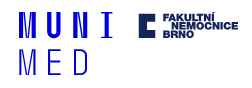 Výskyt demencí v populaciRotterdamská studie
5% populace 65leté trpí demencí
každých 5 let se výskyt zdvojnásobí
50-60% demencí je Alzheimerova choroba
každý pátý 80letý trpí Alzheimerovou chorobou
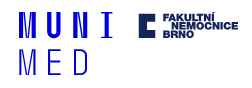 „Tichá epidemie demence“
nejhůře diagnostikovatelné onemocnění
50-70% nemocných není rozpoznáno
nejsou včas léčeni
↑ komplikací a nákladů na péči
diagnostikovány pozdě (až závažné poruchy chování v 60-70%)
klíčová role v diagnostice a terapii PL
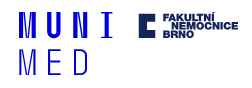 Důvody pozdní, nesprávné diagnózy demence v primární péči 1
symptomy ↔ benigní stařecká zapomnětlivost
↓ času a znalostí; ↑ ageizmus
pacienti si na problémy nestěžují
v praxi se málo hodnotní mentální funkce
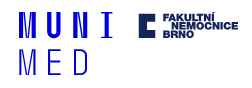 Důvody pozdní, nesprávné diagnózy demence v primární péči 2
terapeutický skepticizmus až nihilizmus
bagetalizace psychických symptomů
malý zájem lékařů i společnosti o tuto problematiku
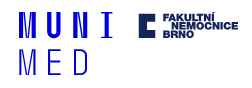 Základní klinické rysy AD
plíživý začátek, stálá pomalá progrese
úpadek osobnosti, soudnosti, logického myšlení, prostorové orientace, vštípivosti, výbavnosti
postupná ztráta schopnosti samostatné existence
ztráta kvality života, ale i vědomí nemoci
končí smrtelně
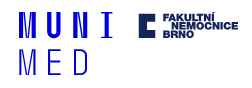 Příčiny Alzheimerovy demence
nejsou známy
u mladších změna 21., 14. nebo 1.chromozomu
významná genetická dispozice – rodinný výskyt
polygenní působení
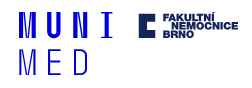 Patofyziologie Alzheimerovy demence 1
chronické progresivní neurodegenerativní onemocnění s ukládáním amyloidu β, proteinu τ
místo α sekrétazy štěpící amyloid prekurzorový protein (APP) na fragmenty (neuroprotekce, plasticita mozku) je APP štěpen β a γ sekretázou na patologický amyloid β
vytvářený plak jako neurodegenerativních útvar- odumírání neuronů, gliový sterilní zánět- ukládá se i ve stěně cév, angiopatie
protein τ se defosforyluje a destabilizuje mikrotubuly, smrt buňky
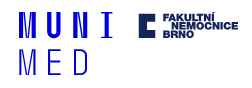 Patofyziologie Alzheimerovy demence 2
zvýšené uvolnění excitačních AMK
aktivace receptorů NMDA – nikotinové modulační
zvýšený vstup Ca do neuronů – urychlení apoptózy
vytváří se uzlíky – tangles
neurony rychleji podléhají apoptóze
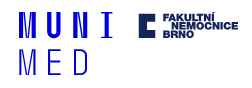 Patofyziologie Alzheimerovy demence 3
nedostatek přenašečů - acetylcholin
snížený mozkový metabolismus glukózy
zvýšená tvorba kyslíkových radikálů
nedostatek nervových růstových faktorů
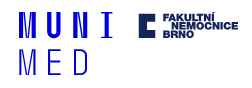 Diagnostika Alzheimerovy demence 1
anamnéza - učení, komplexní činnosti, řešení problémů, prostorová orientace, řeč, chování
fyzikální vyšetření - k vyloučení jiných příčin demence
základní biochemické vyšetření, KO, CB, albumin, lipidy, homocystein, CRP, serologie lues, AIDS
TSH, B12, folát
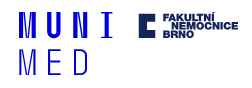 Diagnostika Alzheimerovy demence 2
EKG
testování - škály MMSE, ADL, IADL, deprese ...
EEG
genetika: mutace na dlouhém raménku 21., na 1. a 14. chromozomu + přítomnost izoformy 4 apolipoproteinu E 
CT, NMR - atrofie mozková
PET, SPECT - odlišení vaskulární a degenerativní
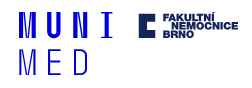 Testy zapamatování
paměťový test (15 slov, 5 pokusů)
test verbální fluence (dle vzdělání a věku- základní 10-18 vysokoškolské 11-24)
spojování čísel a písmen (25 objektů)
test hodin (rozmezí 6-1, hranice 2-3)
sedmičkový test (5 odečtů, hranice 2)
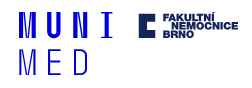 Další diagnostické testy
Barthelův test všedních činností (ADL - activities of daily living) - hranice 95-65-45
iADL (instrumental activities of daily living)
MMSE (mini mental state examination)- hranice 25-18-6
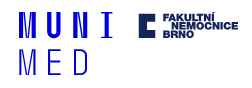 Hachinského ischemické skóre
náhlý začátek				     	 2 body
deteriorace skokem			      	 1 bod
somatické obtíže		              	 1 bod
emoční labilita/inkontinence	 1 bod
anamn. či přít. art. hypertenze  	 1 bod 
iktus v anamnéze				 2 body
ložisk. neurol. symptomatolog. 	 2 body
ložisk. neurologický nález		 2 body

4 a více bodů svědčí pro vaskulární demenci
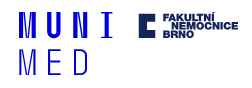 Diff. dg. demence
deprese
deliria
mentální retardace
hypotyreózy
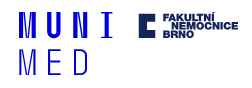 Deprese      		       Demence
pozitivní RA
náhle, pod 6 měsíců
trvale patická nálada
plná orientace
výkon horší ráno
zdůrazňuje poruchy
odpovědi „nevím“
nesnaží se
bludné představy - vina, hřích, bída, nemoc
zpomalené myšlení
praxe zachována
pozitivní RA
plíživě, nad 6 měsíců
proměnlivá nálada
poruchy orientace
výkon horší večer
bagatelizuje
odpovědi „těsně vedle“
chybuje, ale snaží se
bludy - okrádání, cizí lidé v bytě
ztížené řešení problémů
apraxie
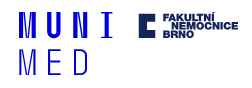 Komplikace demencí
zanedbání akutního onemocnění
noncompliance
delirantní stavy
malnutrice
pády a úrazy
 riziko CMP
později – infekce, imobilizace
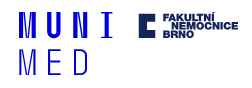 Cíle léčby
časná fáze:  zlepšení/udržení kognitivních funkcí  včasná a přesná diagnóza, rizikové faktory, kognitiva
střední fáze: zpomalení progrese, udržení soběstačnosti - memantin, event.kognitiva
terminální fáze: paliativní a ošetřovatelská péče
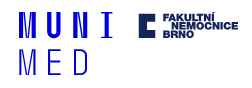 Komplexní léčba AD
léčba poznávacích a ostatních psychických funkcí (deprese, neklid, nespavost), nově zkoumané metody
aktivační léčba, tréning poznávacích funkcí
realitní orientace, tělesná rehabilitace
sanace somatických onemocnění
práce s rodinou a ostatními
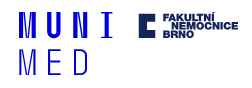 Léčba poznávacích funkcí 1
zlepšení mozkového metabolismu               (nootropika – cinnarizin, piracetam, pyritinol, gingko)
zvýšení koncentrace acetylcholinu (blokátory CHE – rivastigmin - Exelon, selegilin, donepezil - Aricept)
blokáda nikotinových receptorů NMDA (galantamin)
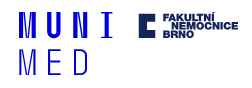 Léčba poznávacích funkcí 2
likvidace volných radikálů (blokátory CHE, vit A, vit E, vit C, selen)
blokaxe aktivačních aminokyselin – memantin - Ebixa
blokace kalciových kanálů (nimodipin)
vakcinace proti amyoidu
nervové růstové faktory, nervová kmenová buňka - vývoj
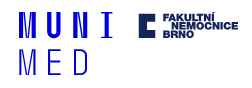 Aktivizační program
každý večer shrnout události dne
přečíst zprávu z novin a klást dotazy
hrát šachy, dámu, pexeso
zadání úkolů na den, jejich kontrola
malování obrázku podle předlohy a zpaměti
trénovat jednoduché početní úkony
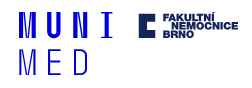 Léčba deprese, neklidu,  nespavosti
deprese - SSRI

neklid - tiaprid, haloperidol

nespavost - tiaprid, zolpidem, zopiclon
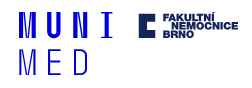 Novější metody
memantin – blokátor NMDA receptorů  - EBIXA
vakcinace proti amyloidu
nervová kmenová buňka
estrogeny
nesteroidní antiflogistika
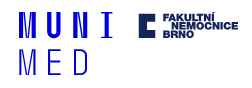 Vývoj náročnosti péče
domácí prostředí, občasná deliria při zátěži, později pomoc domácí péče
občasné hospitalizace co nejkratší
stacionáře - denní, vícedenní
institucionální péče
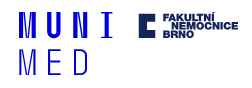 Problémy nemocného, které řeší pečovatelé
osobní hygiena
používání toalety
přesuny z místa na místo
zabránit pádům a  úrazům
stravování
oblékání
inkontinence
agresivita, podrážděnost
problémy s komunikací
nespavost
nerozpoznávání blízkých
toulavost
ztrácení věcí
halucinace, deprese apatie
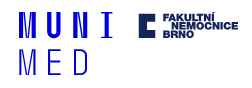 Problémy pečovatelů
smutek
výměna rolí
zlost
rozpaky a stud
pocity viny
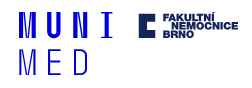 … a jejich řešení
podělit se o své pocity
zůstat fit
jíst vyváženou stravu
zachovat duševní zdraví a rovnováhu
omezit stres
dopřát si relaxaci
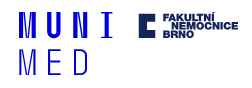 Péče o poskytovatele péče
Alzheimerovské společnosti - možnosti konzultací, rad, psychologická podpora
respitní péče - přechodné hospitalizace nemocného k odpočinku rodiny,
náhradní pečovatelé docházejí do domovů (noční hlídání, dozor po dobu návštěvy kina, divadla apod.)
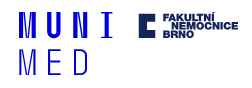 Děkuji za pozornost
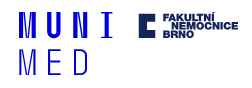